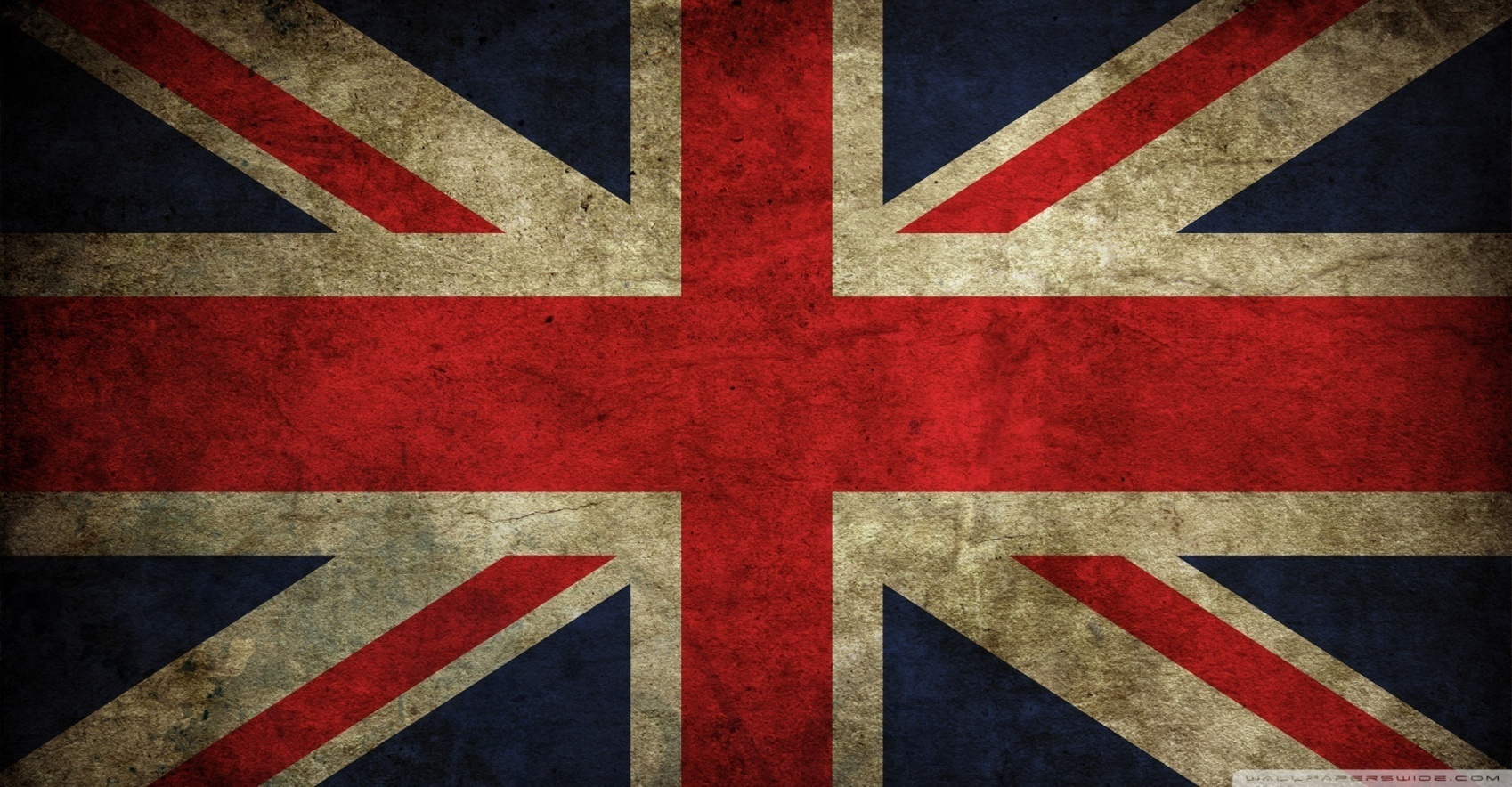 British schools
Primary school
Children start it when they are five and finish it around eleven
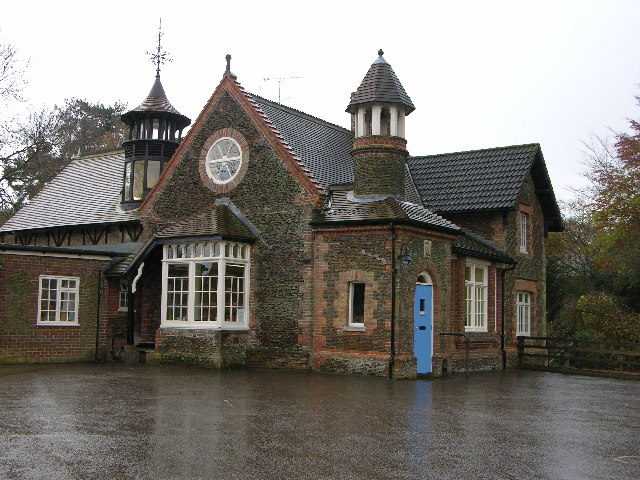 Secondary school
After primary school children go to secondary school
It lasts from age 12 to age 16
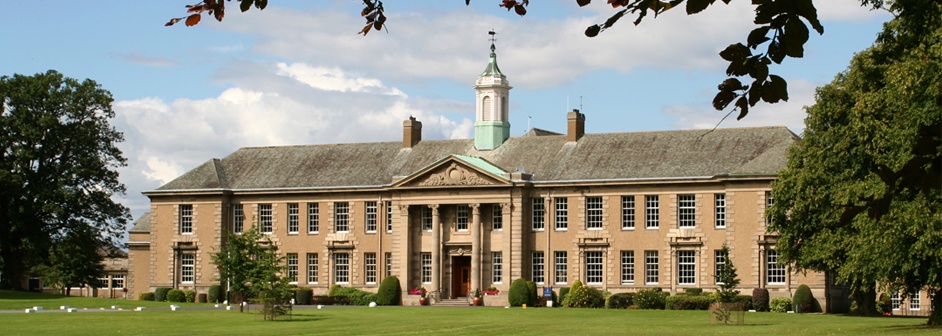 Map of schools in uk
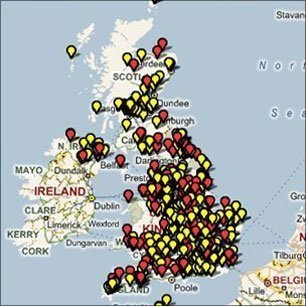 College/university
Some children continue their education and go to an university
The most famous universties are  Oxford and Cambridge
Asnes Scott College
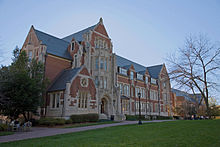 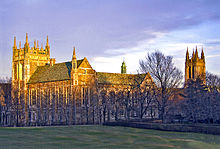 Boston university
Oxford
The University of Oxford is one of the leading universities in the world.
Oxford is a city where there are a lot of different colleges
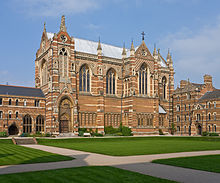 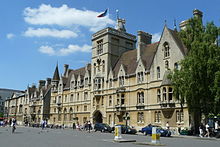 Magdalen Collage
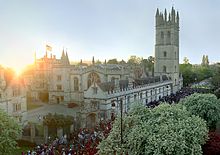 Balliol college
Chapel of Keble College
Cambridge
Cambridge is an university town 
The University of Cambridge is one of the oldest universities
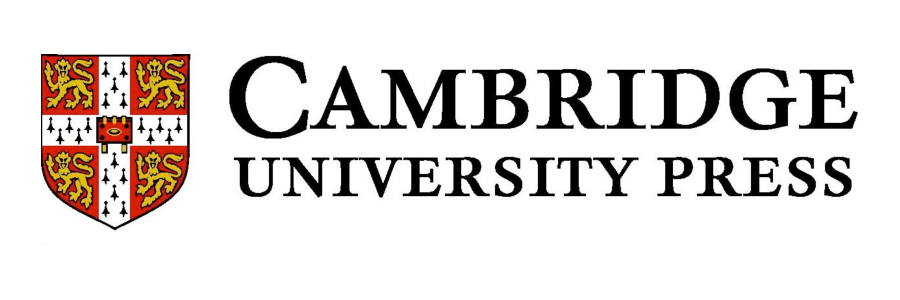 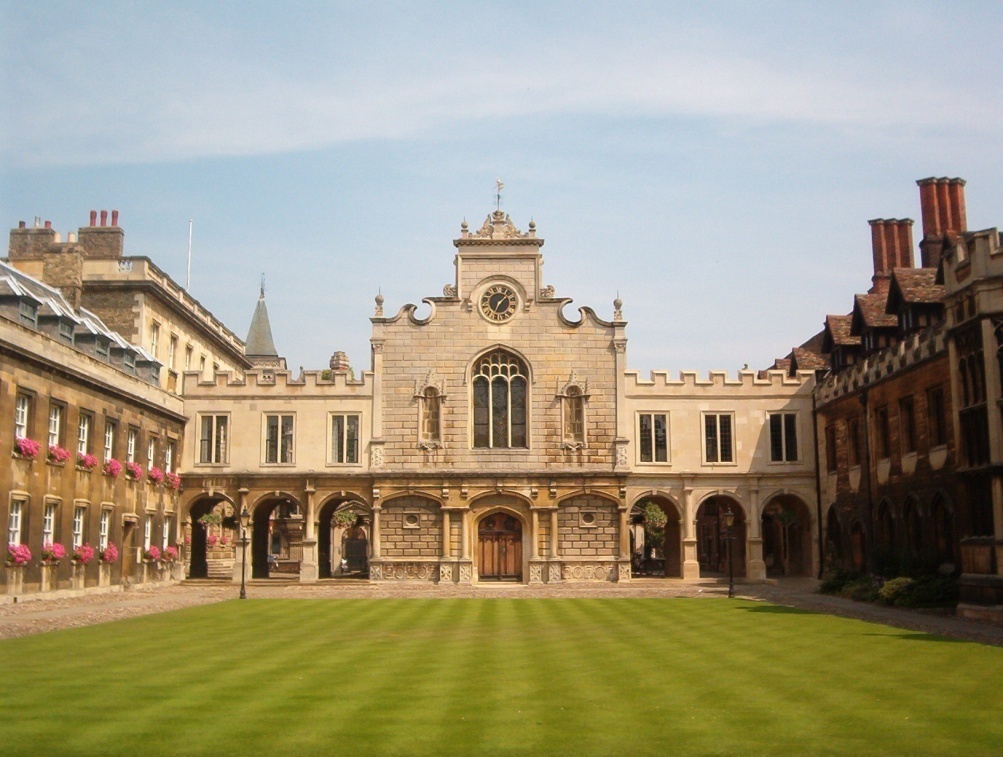 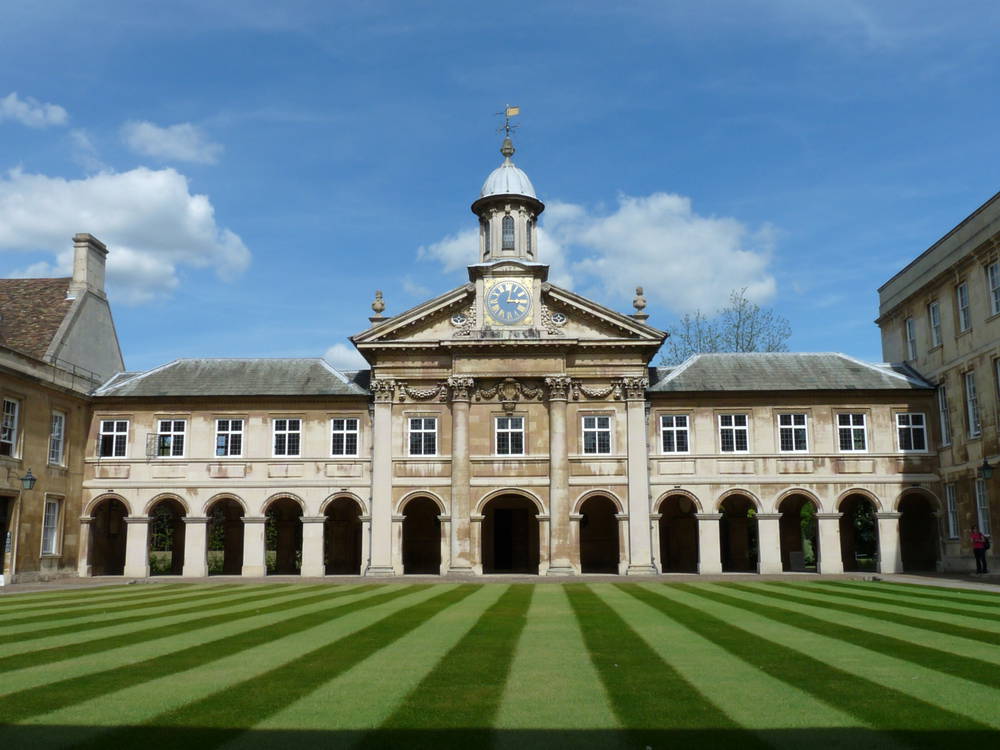 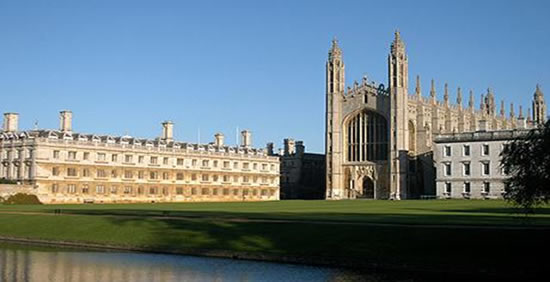 uniforms
Children in schools wear uniforms
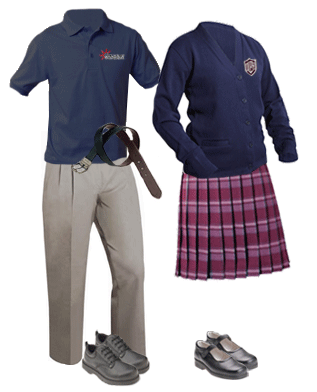 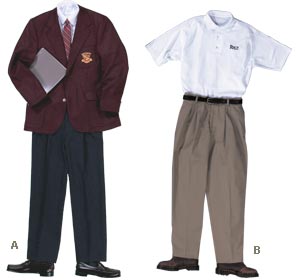 sports
In British schools they play a lot of sport: soccer, rugby, cricket…
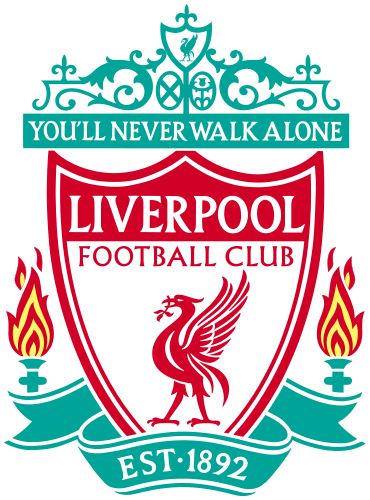 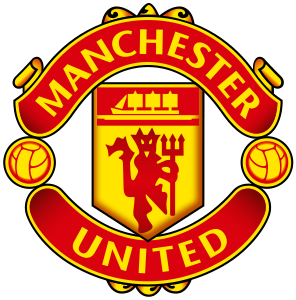 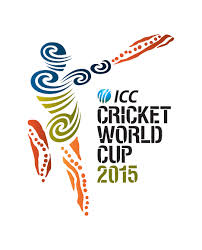 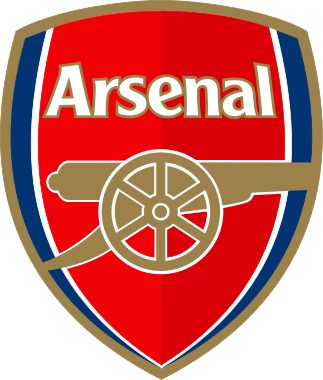 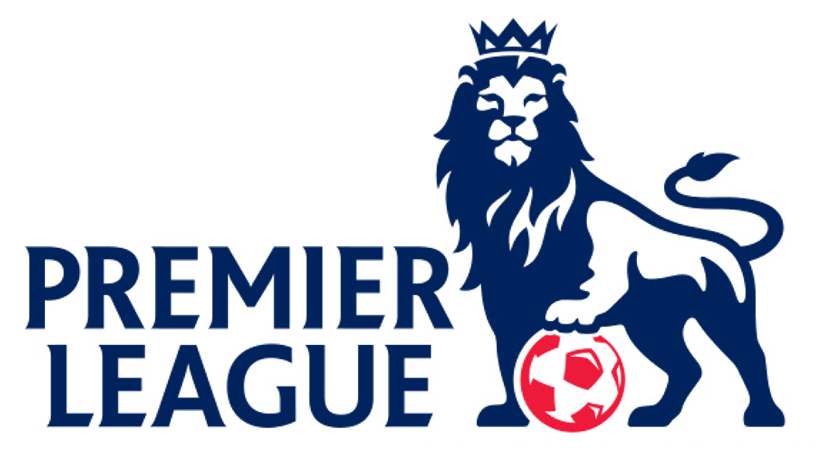 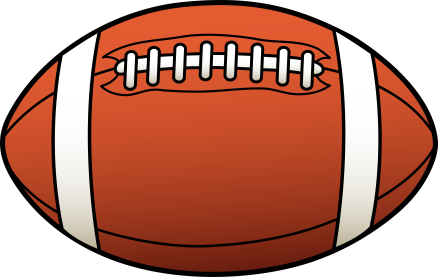 documentary
http://www.youtube.com/watch?v=wH_xy3uLbqE
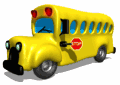 The end
Thank you for watching and listening

MATEJ ŽAJA
LUKA ČAČIĆ
6.d OŠ BUKOVAC
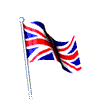